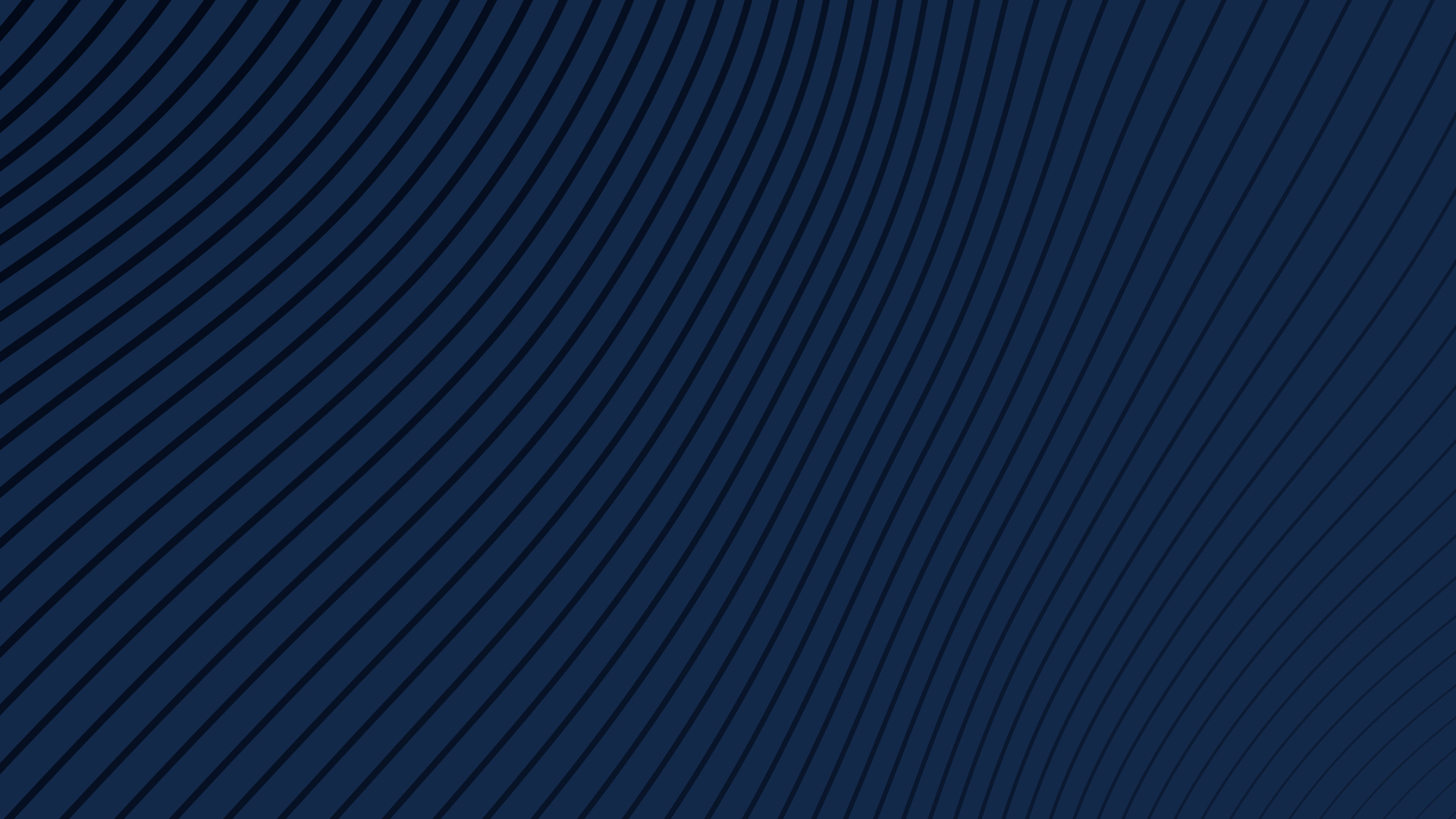 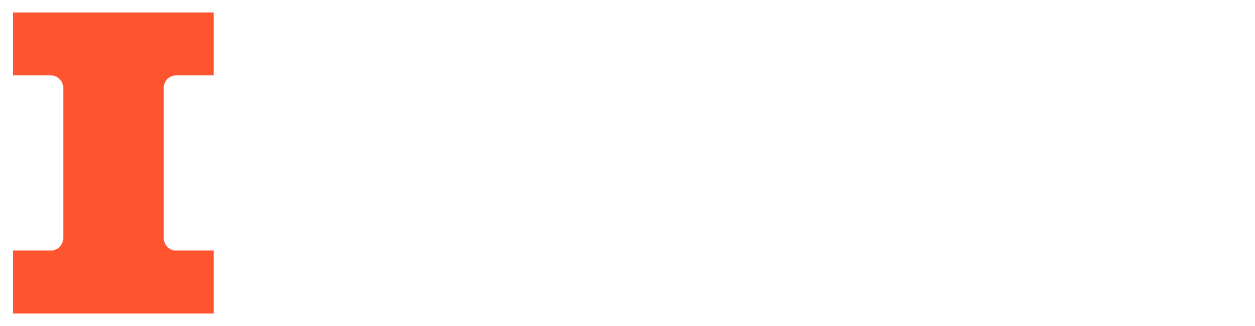 Team #72: Window/Blinds Regulator
Electrical & Computer Engineering

Austin Chong, Mahdi Almosa, Marco Oyarzun
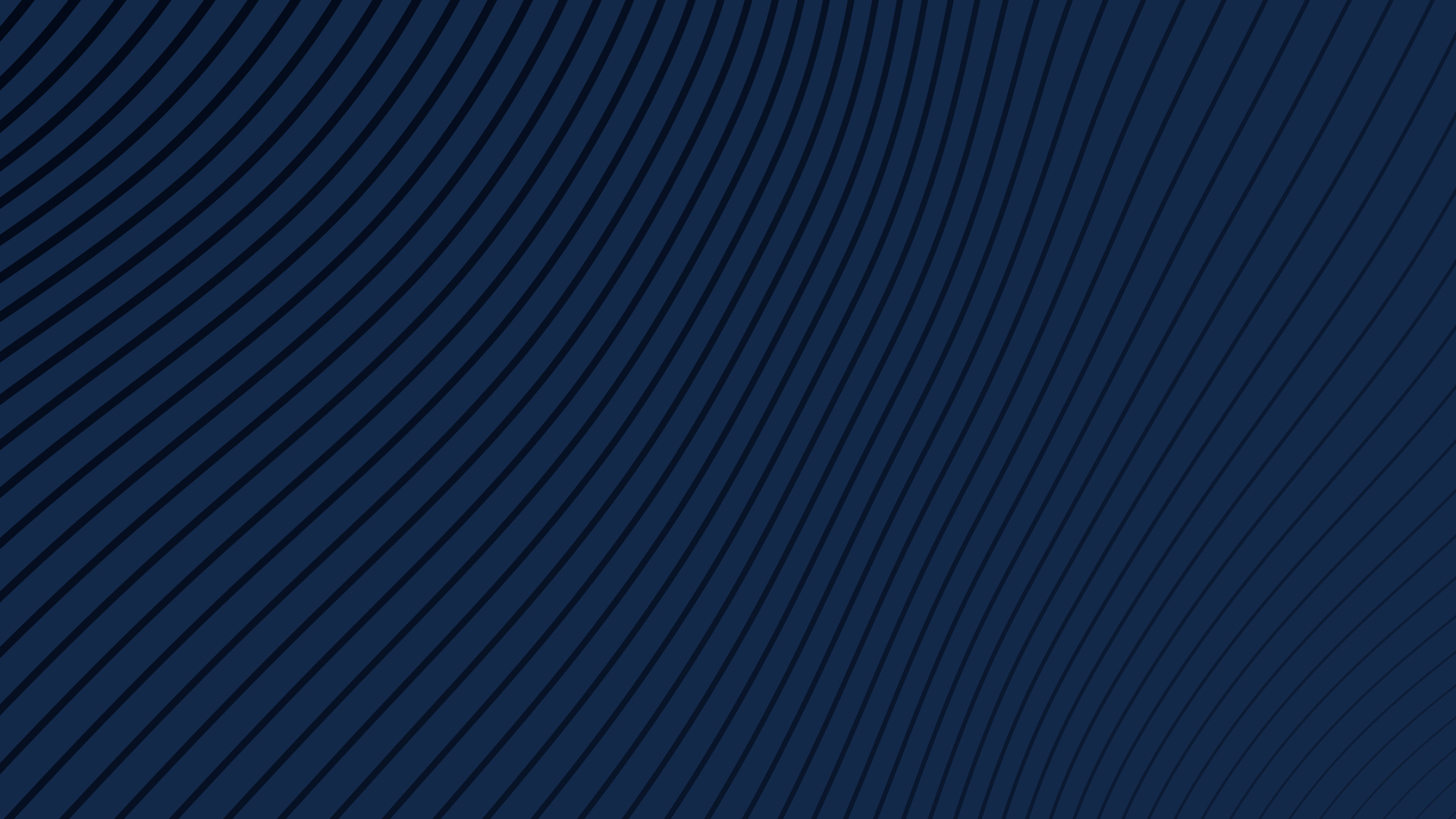 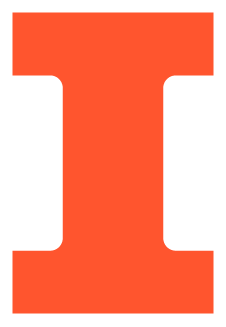 Objective
What problem are we solving?
ELECTRICAL & COMPUTER ENGINEERING
GRAINGER ENGINEERING
Objective
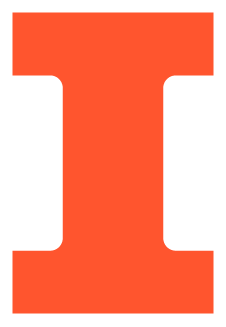 What Problem is the Window/Blinds Regulator Solving?


Optimal Sleep

Circadian Rhythm Regulation
Temperature Control

Natural Air/ Ventilation

Energy Efficiency
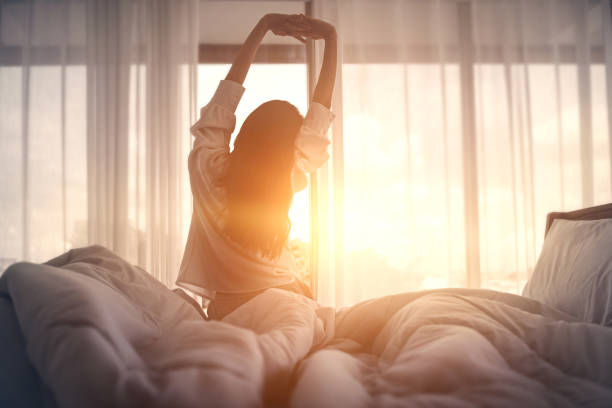 ELECTRICAL & COMPUTER ENGINEERING
GRAINGER ENGINEERING
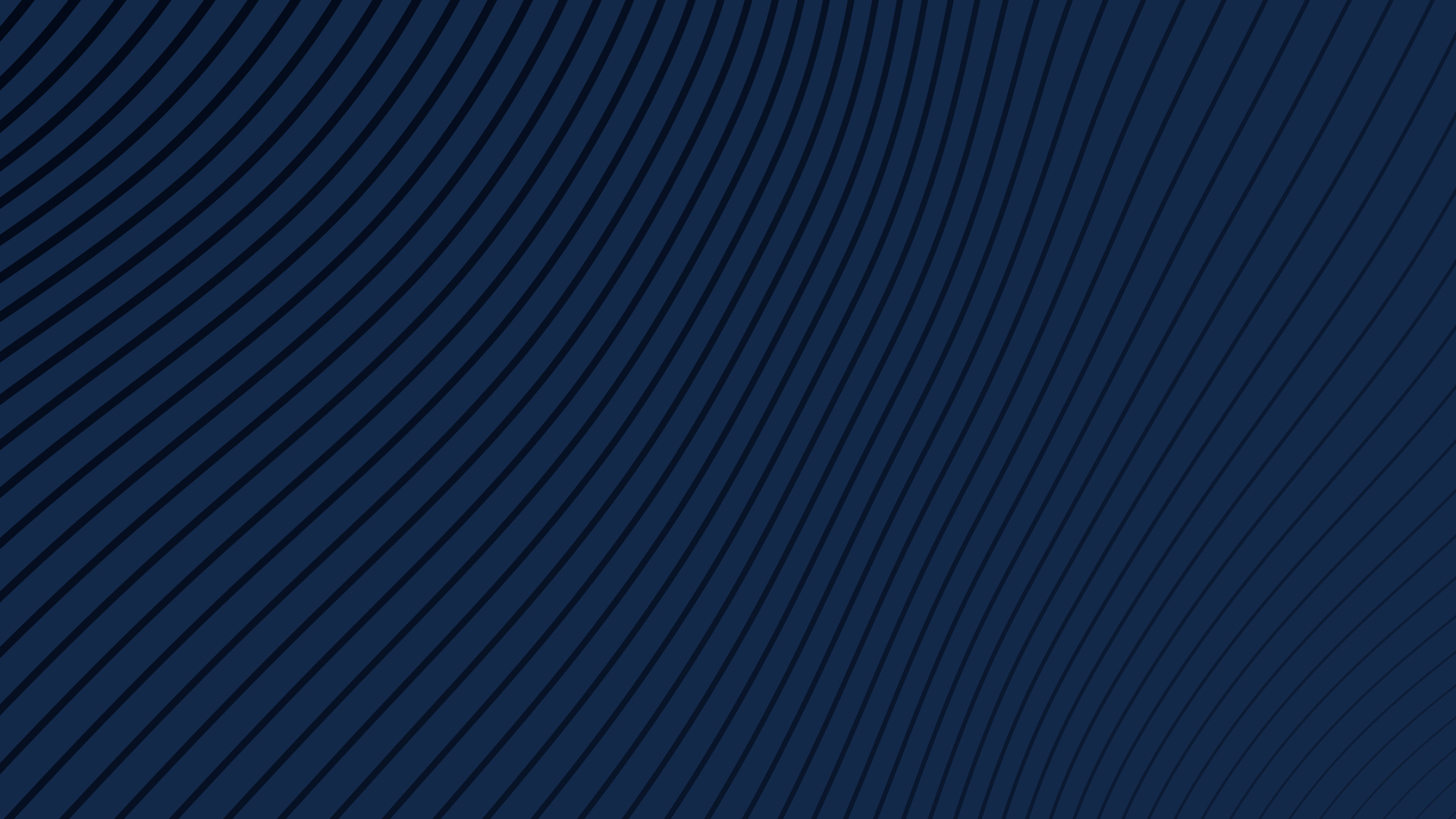 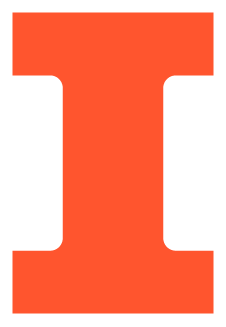 Project Overview
ELECTRICAL & COMPUTER ENGINEERING
GRAINGER ENGINEERING
Initial Idea
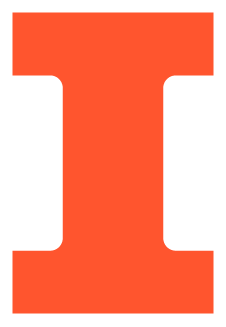 Original Design

The prototype idea was an automated approach to the window/blind regulation. With the given sensors triggering the system to open/close accordingly.

Automated Regulation

This eliminates the need for outside communication such as your own device. However, there were complications regarding automating the sensors with the motors. Thus, manual device regulation was taken into consideration instead.
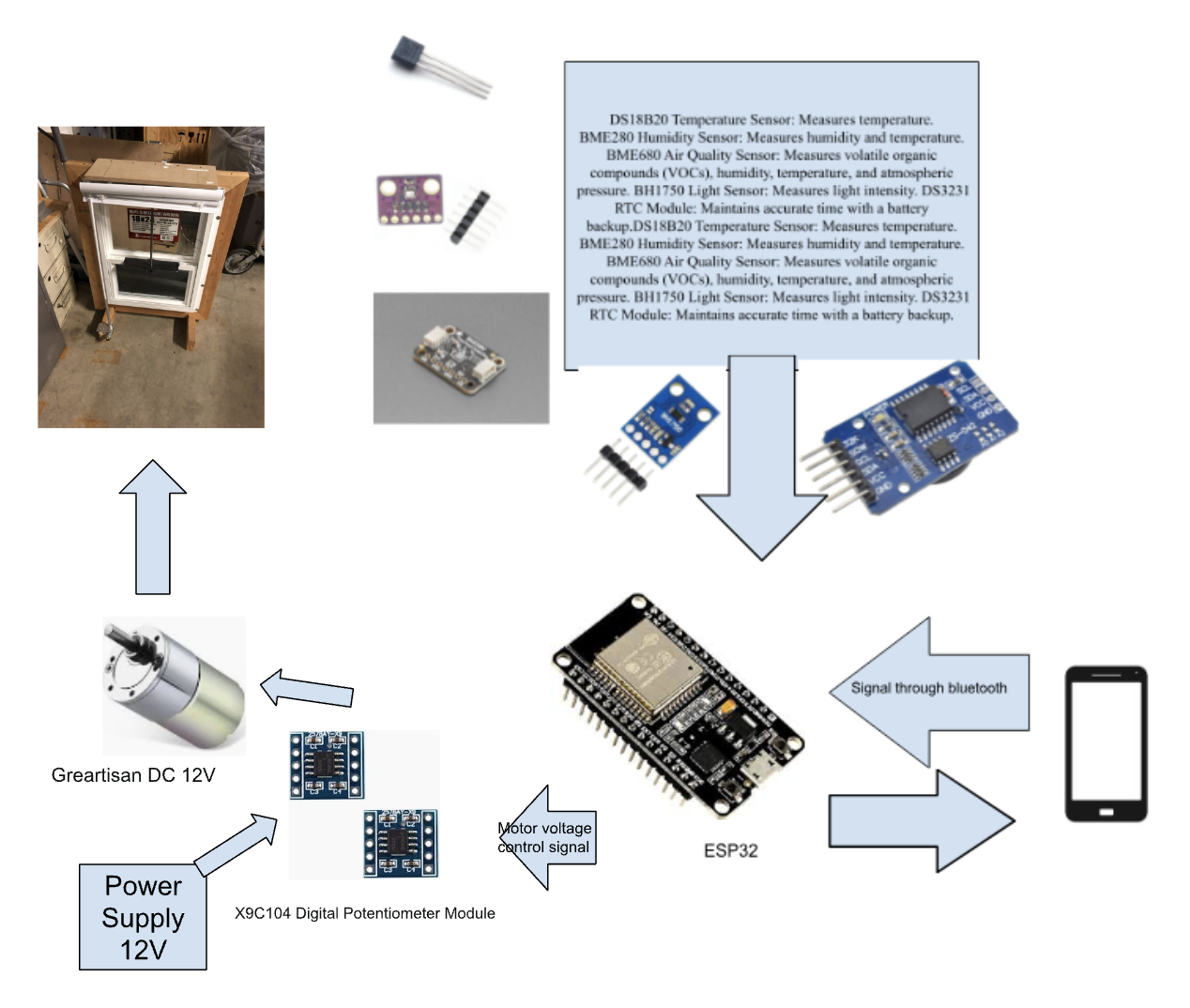 ELECTRICAL & COMPUTER ENGINEERING
GRAINGER ENGINEERING
Project Overview
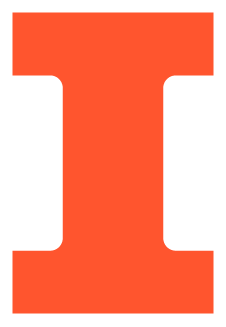 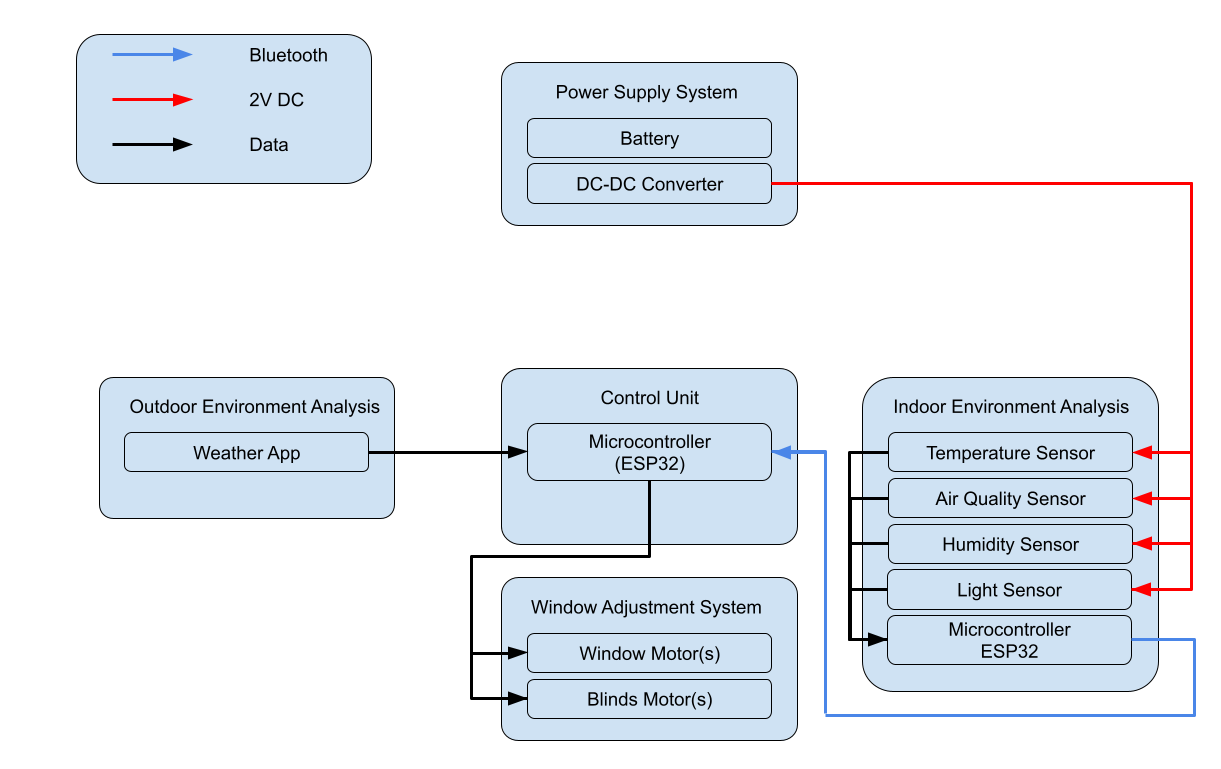 Proposed Solution

Our project involves the development of a comprehensive self-service window and blind regulation system designed to respond to diverse indoor and outdoor environmental conditions.

Self-Service

You will have the ability and flexibility of customizing the settings of the window through their own device. You will be able to see the temperature, humidity, and air quality of current environment; then adjust the windows/blinds accordingly.
Block Diagram
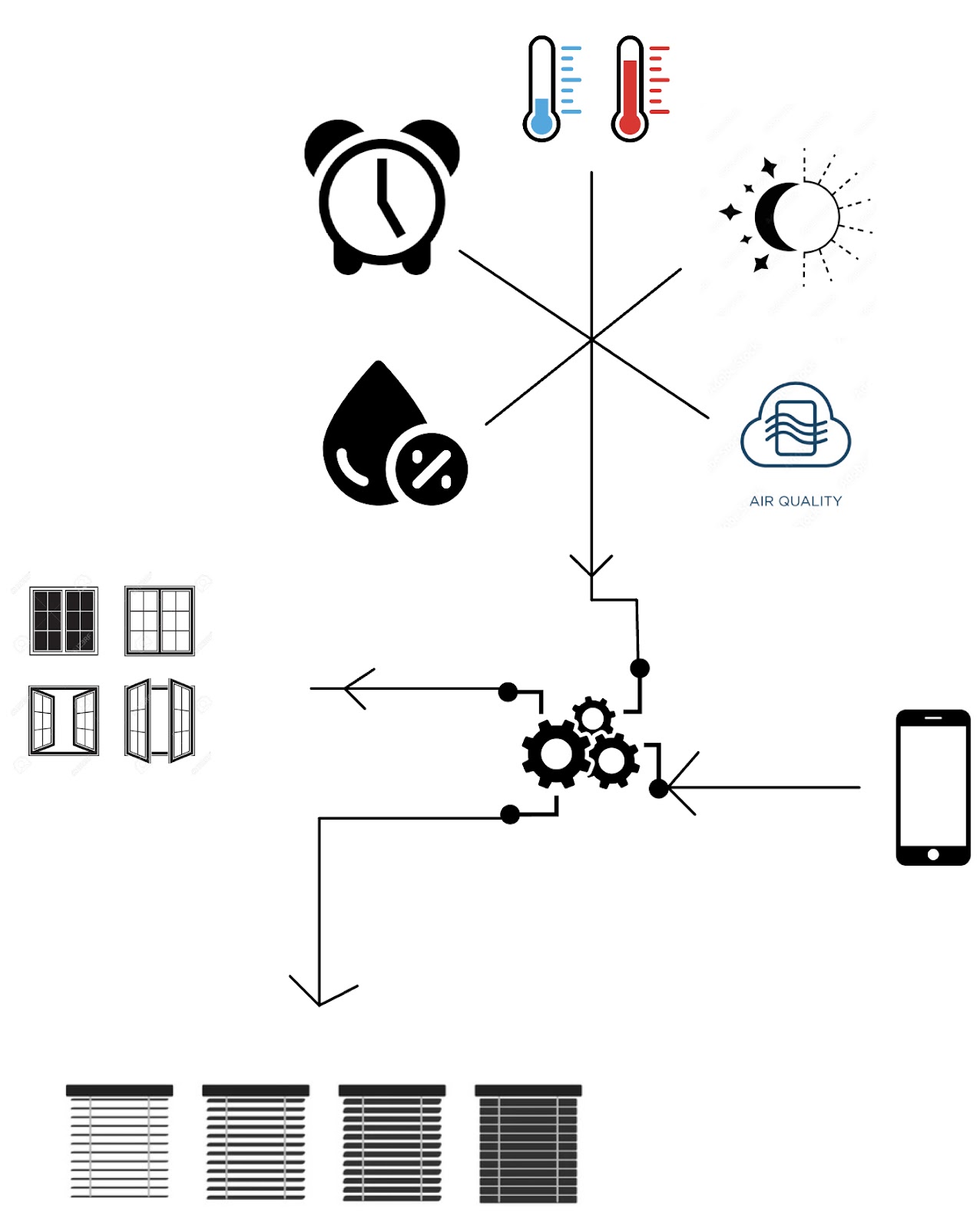 ELECTRICAL & COMPUTER ENGINEERING
GRAINGER ENGINEERING
Project Overview
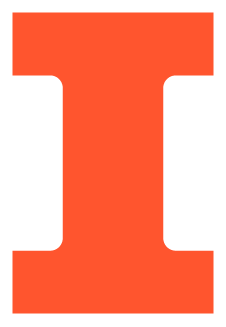 High Level Requirements

Windows/Blinds need to open/close upon request.
The windows/blinds should both move remotely or by device. Also using a PID controller to control the position of the window.
The windows and blinds have sensors that detect the temperature as well as humidity.
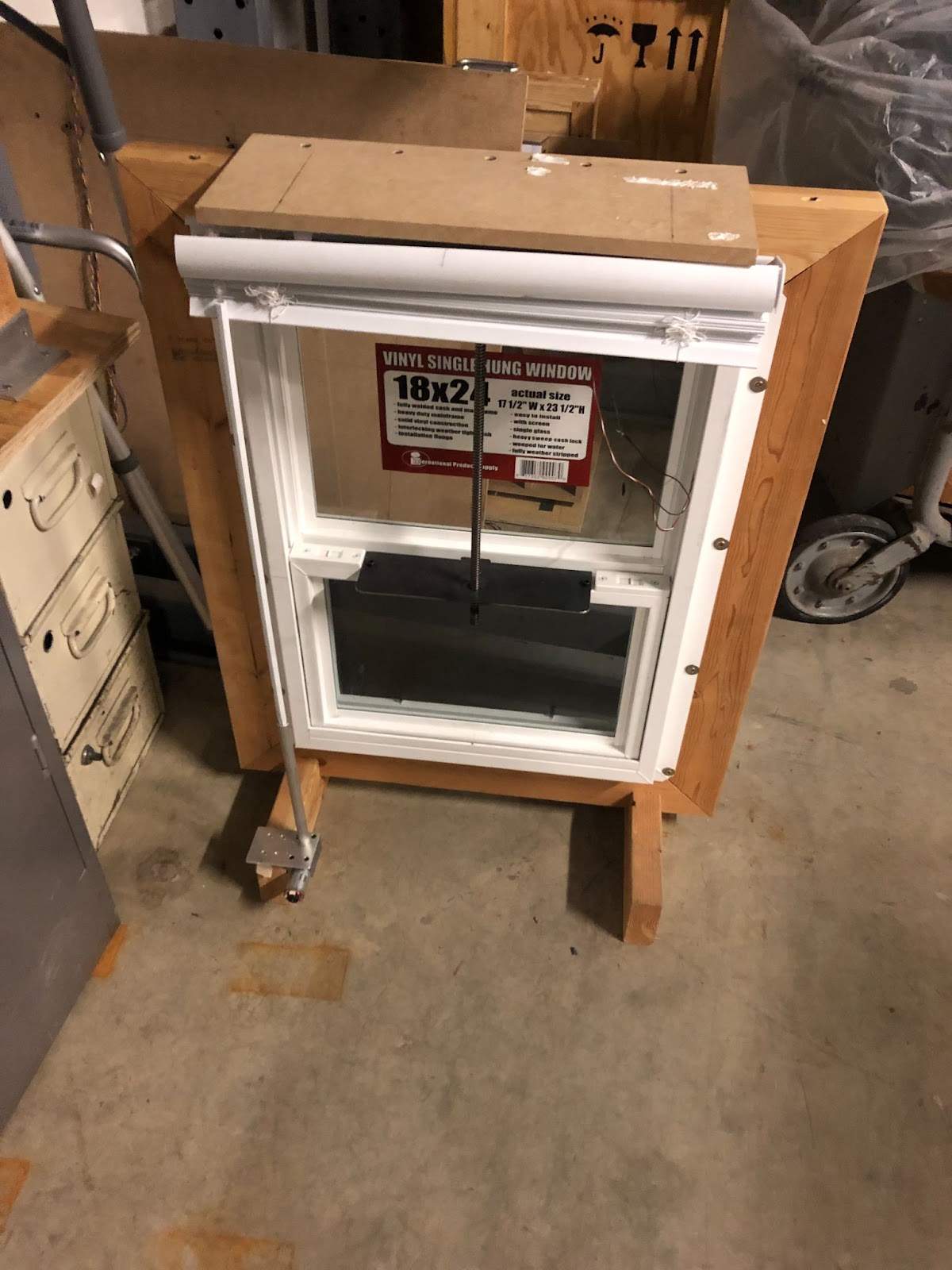 ELECTRICAL & COMPUTER ENGINEERING
GRAINGER ENGINEERING
Project Overview
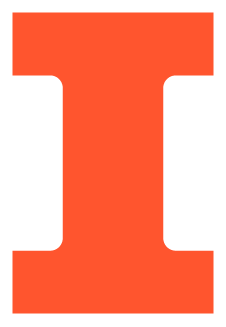 Requirements and Verification
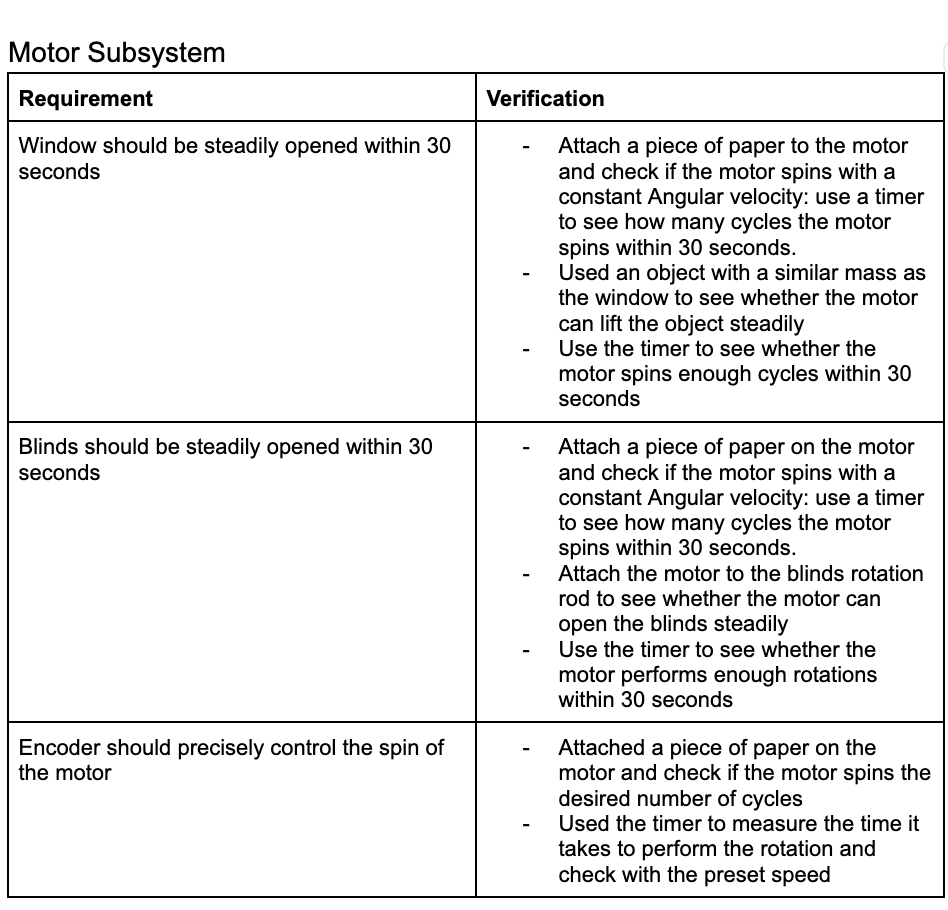 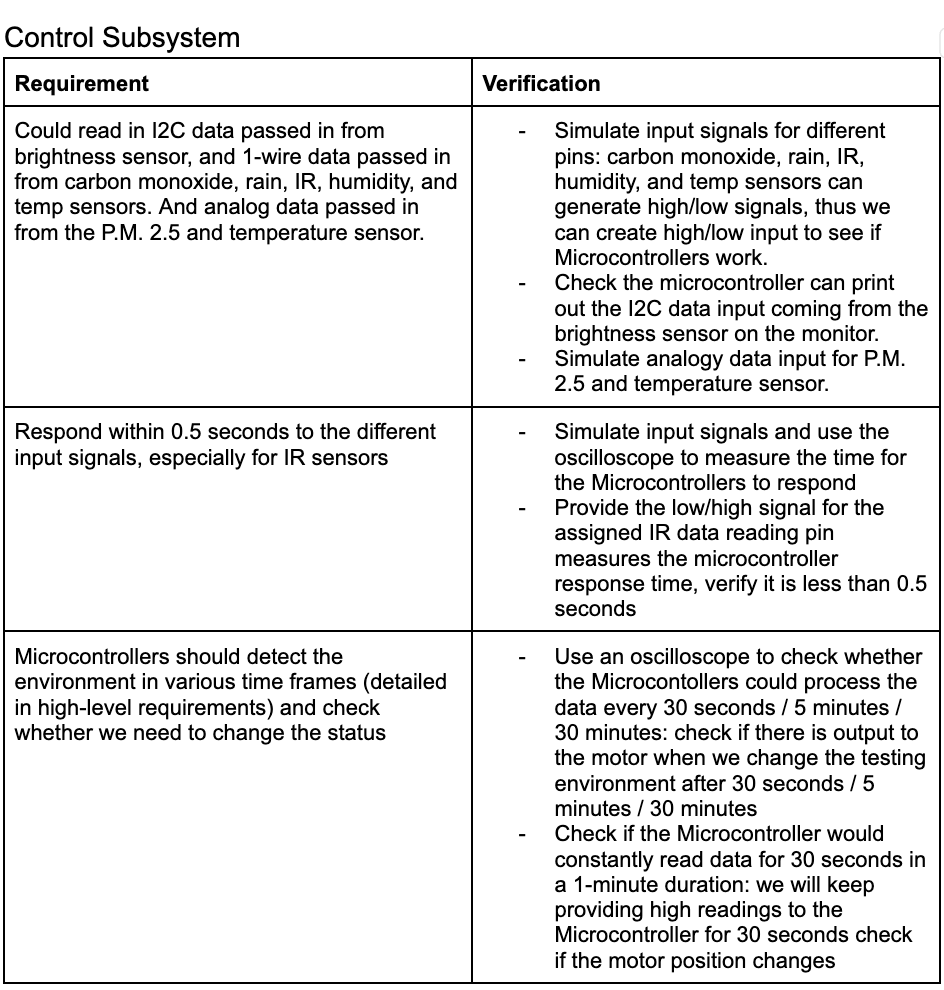 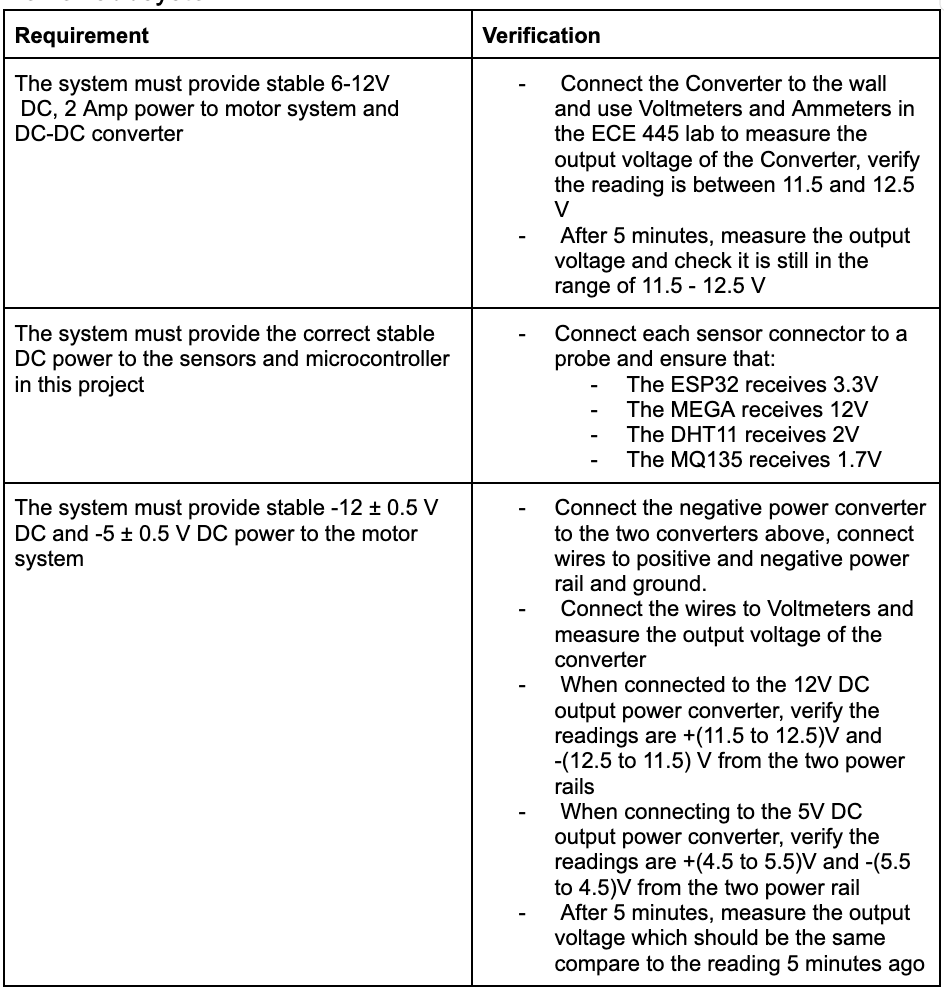 ELECTRICAL & COMPUTER ENGINEERING
GRAINGER ENGINEERING
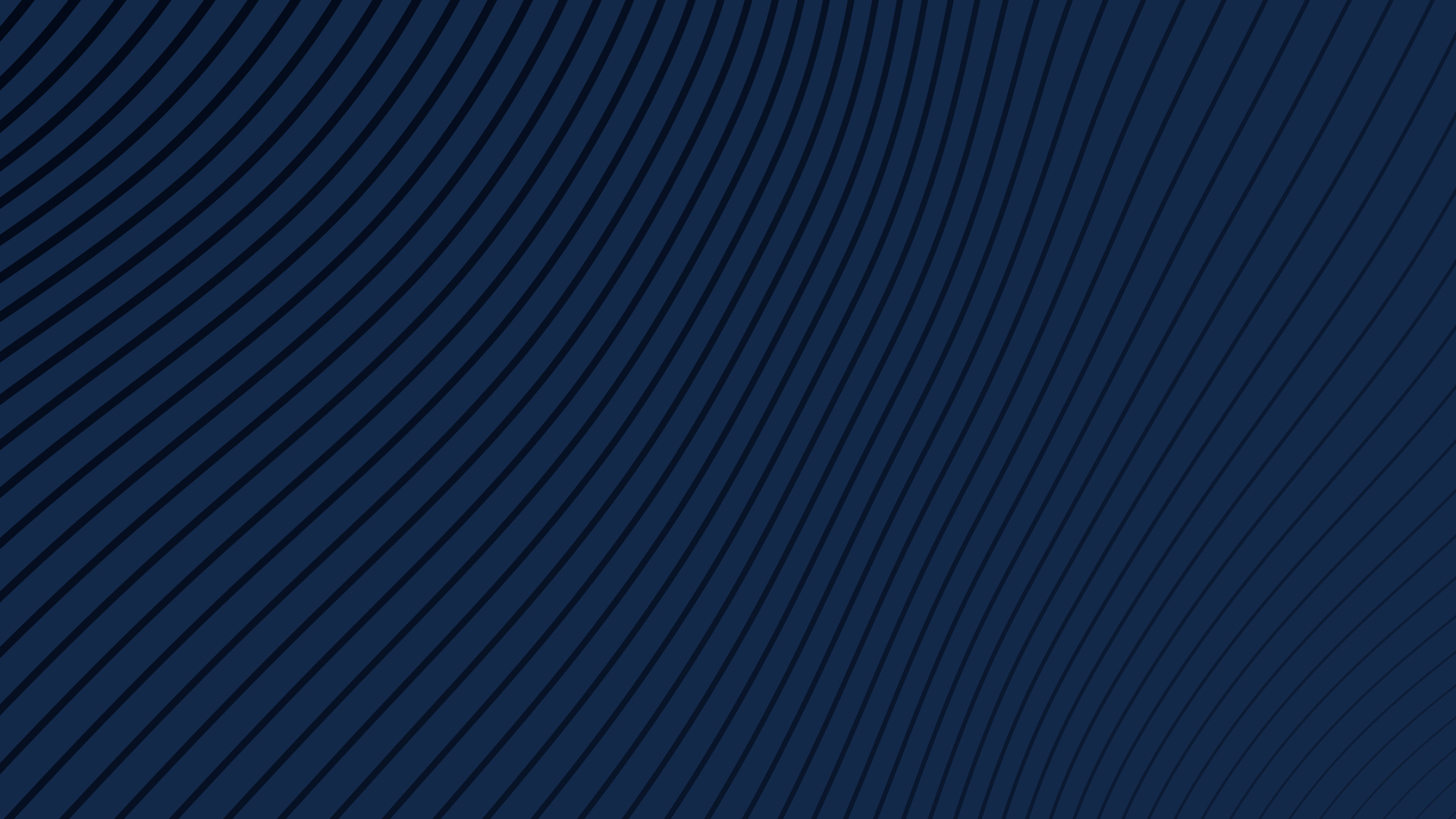 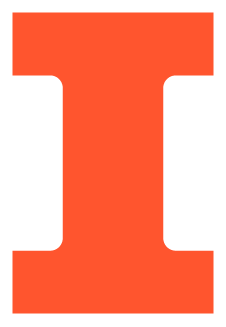 Parts List
ELECTRICAL & COMPUTER ENGINEERING
GRAINGER ENGINEERING
Parts
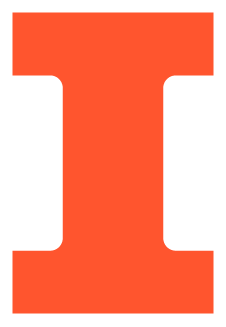 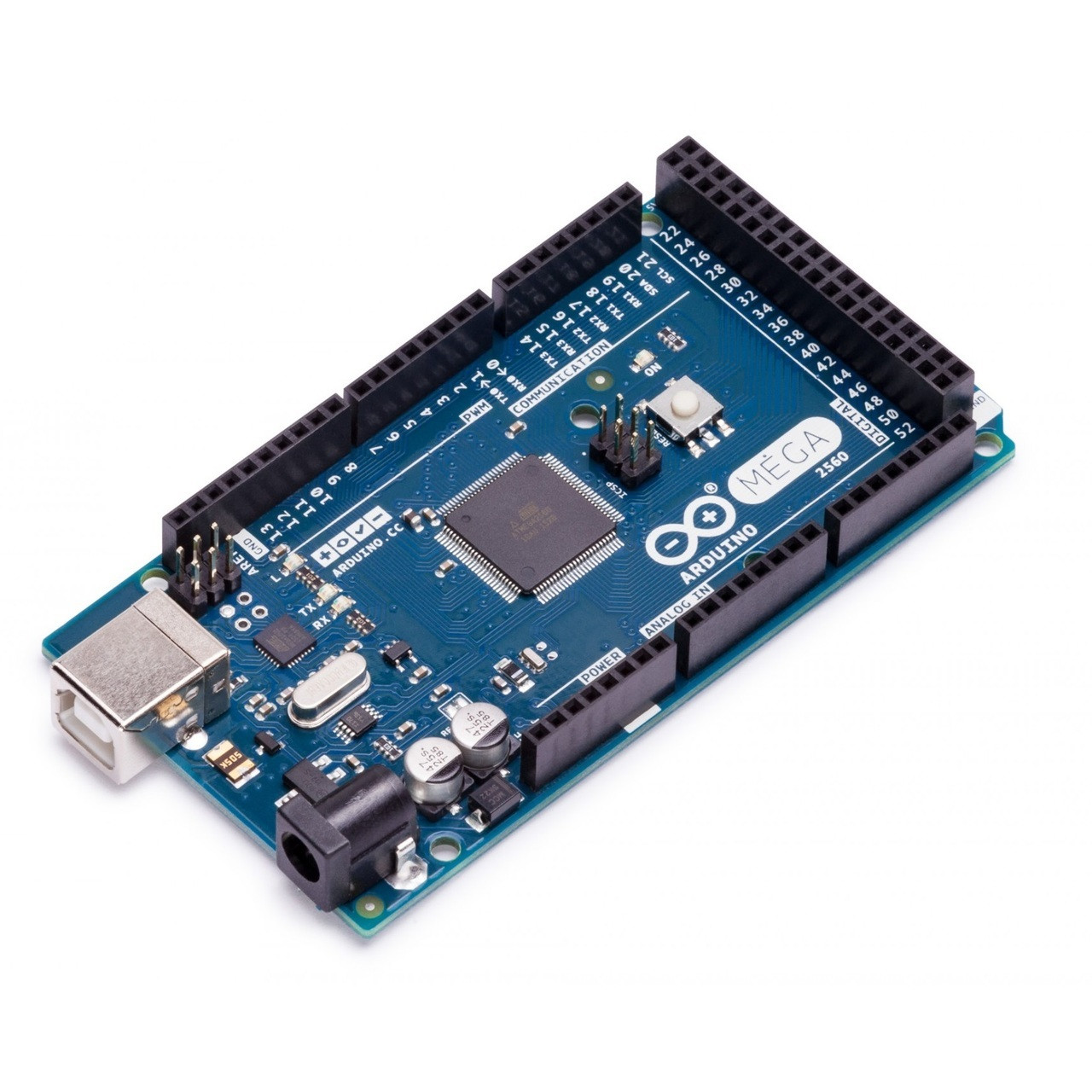 MEGA 2560
5V
LCD Displays
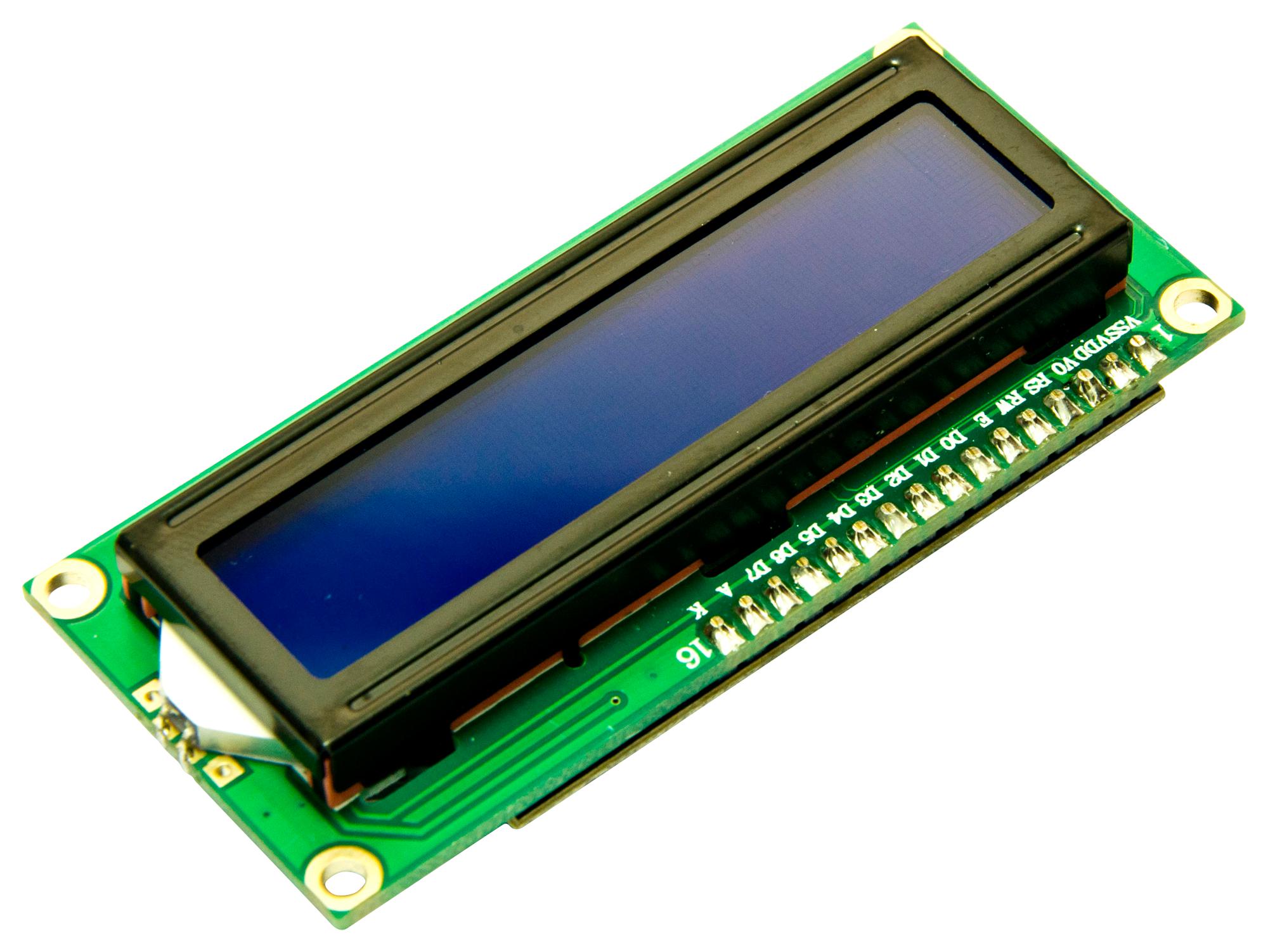 DHT11
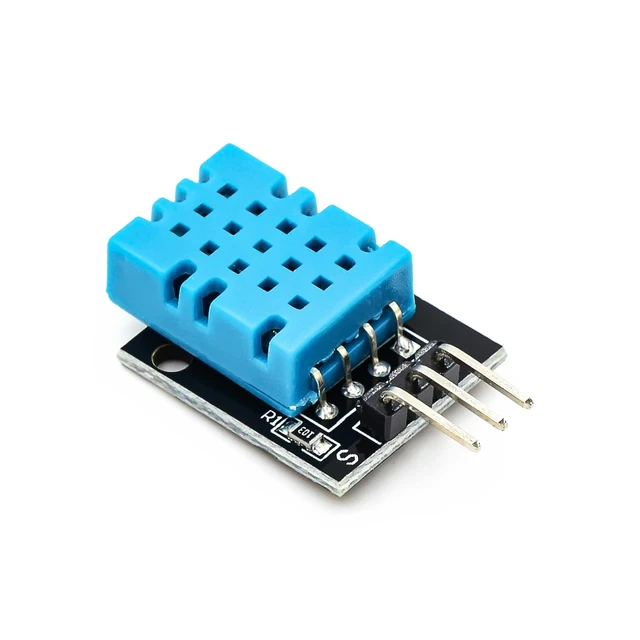 ELECTRICAL & COMPUTER ENGINEERING
GRAINGER ENGINEERING
Parts
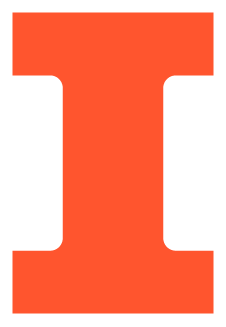 ESP32
3.3V






MQ3
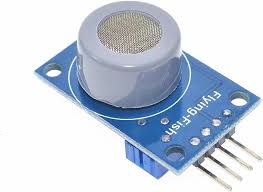 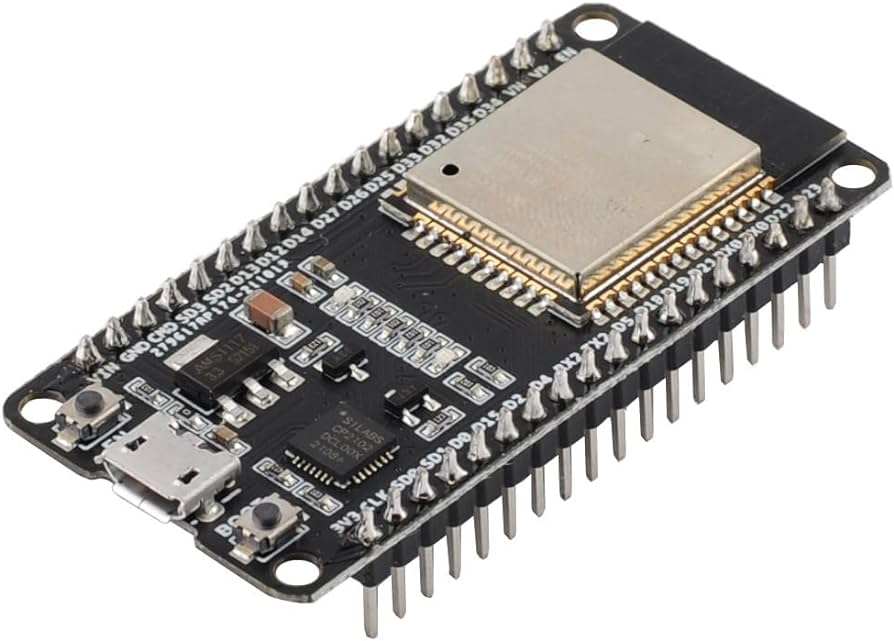 MQ7
MQ135
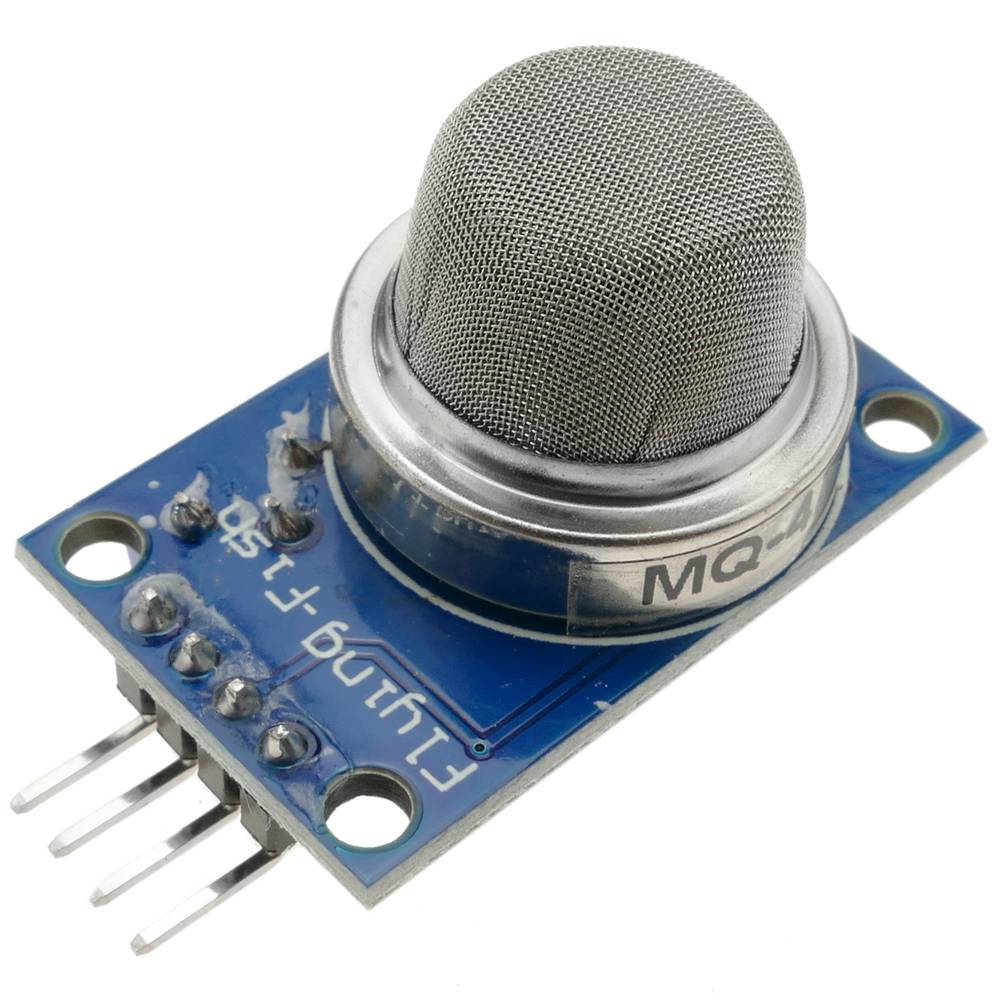 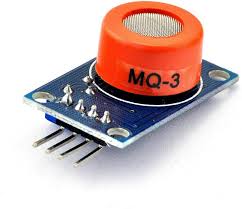 ELECTRICAL & COMPUTER ENGINEERING
GRAINGER ENGINEERING
PCB
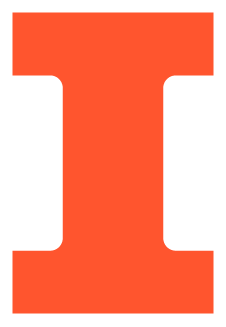 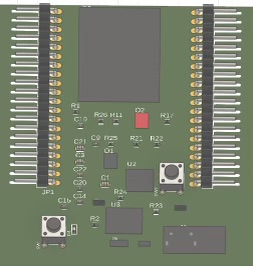 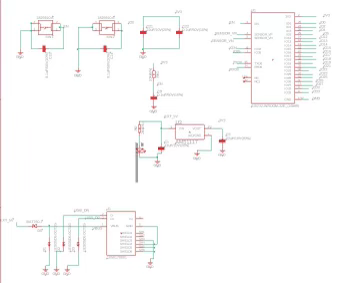 PCB Design

ESP32 dev kit V1 from scratch

ESP32
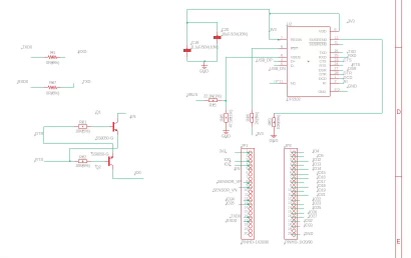 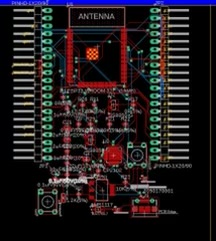 ELECTRICAL & COMPUTER ENGINEERING
GRAINGER ENGINEERING
PCB
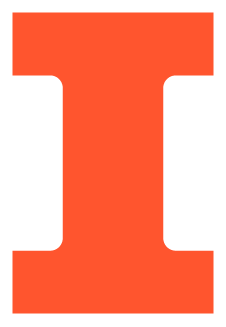 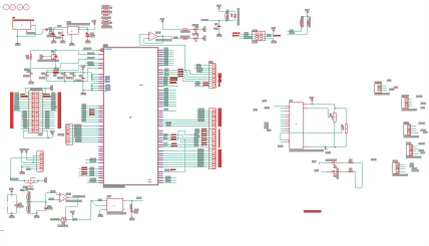 PCB Design

MEGA2560 extended
Imported main board from Arduino

MEGA2560
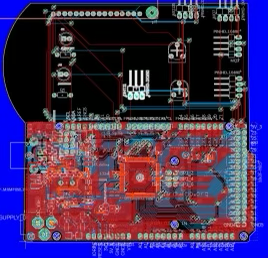 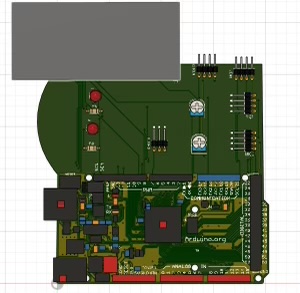 ELECTRICAL & COMPUTER ENGINEERING
GRAINGER ENGINEERING
Testing
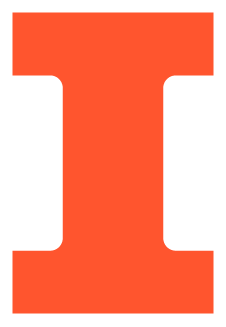 Testing the Software

Wi-Fi interface so users would be able to connect their devices to the system
Window position PID Controller
Display the status of our sensors on the Home app of apple devices
Open/close the blinds/window given this information
Obstacles

Strength of the motor
Current Supply
GPIOs
I2C Communication Protocol
Tracking the current state of the window/blinds
Calibration
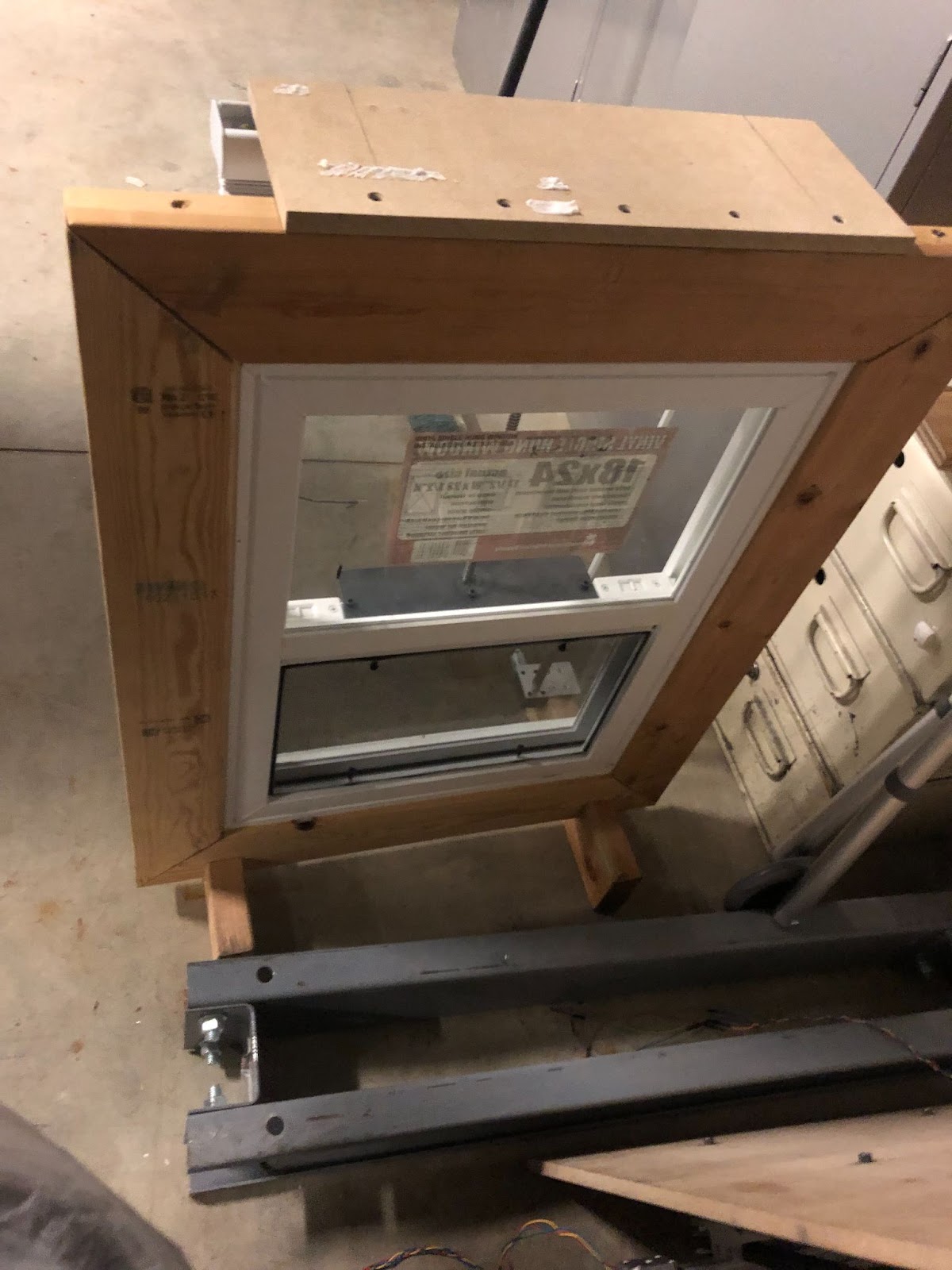 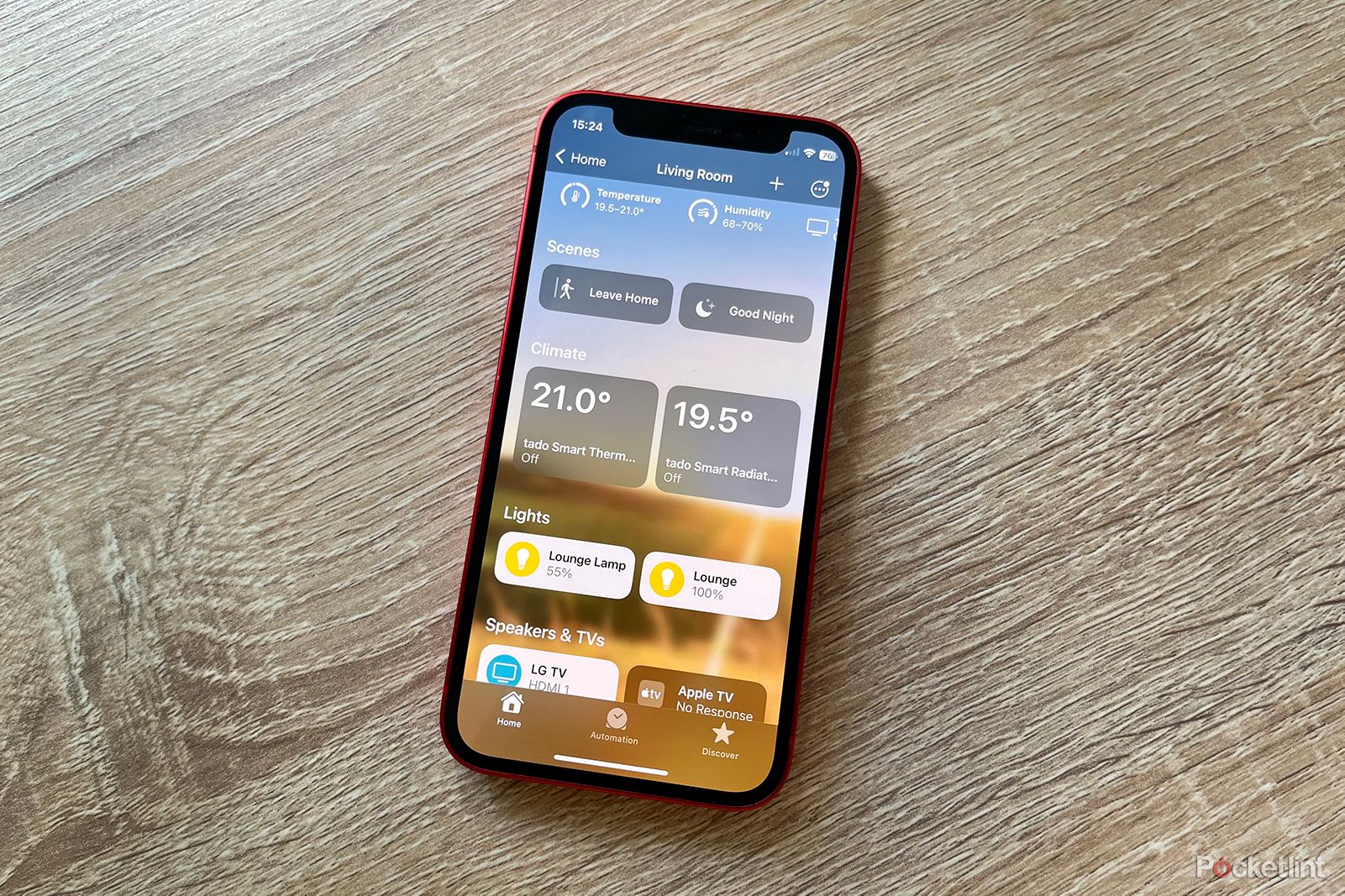 ELECTRICAL & COMPUTER ENGINEERING
GRAINGER ENGINEERING
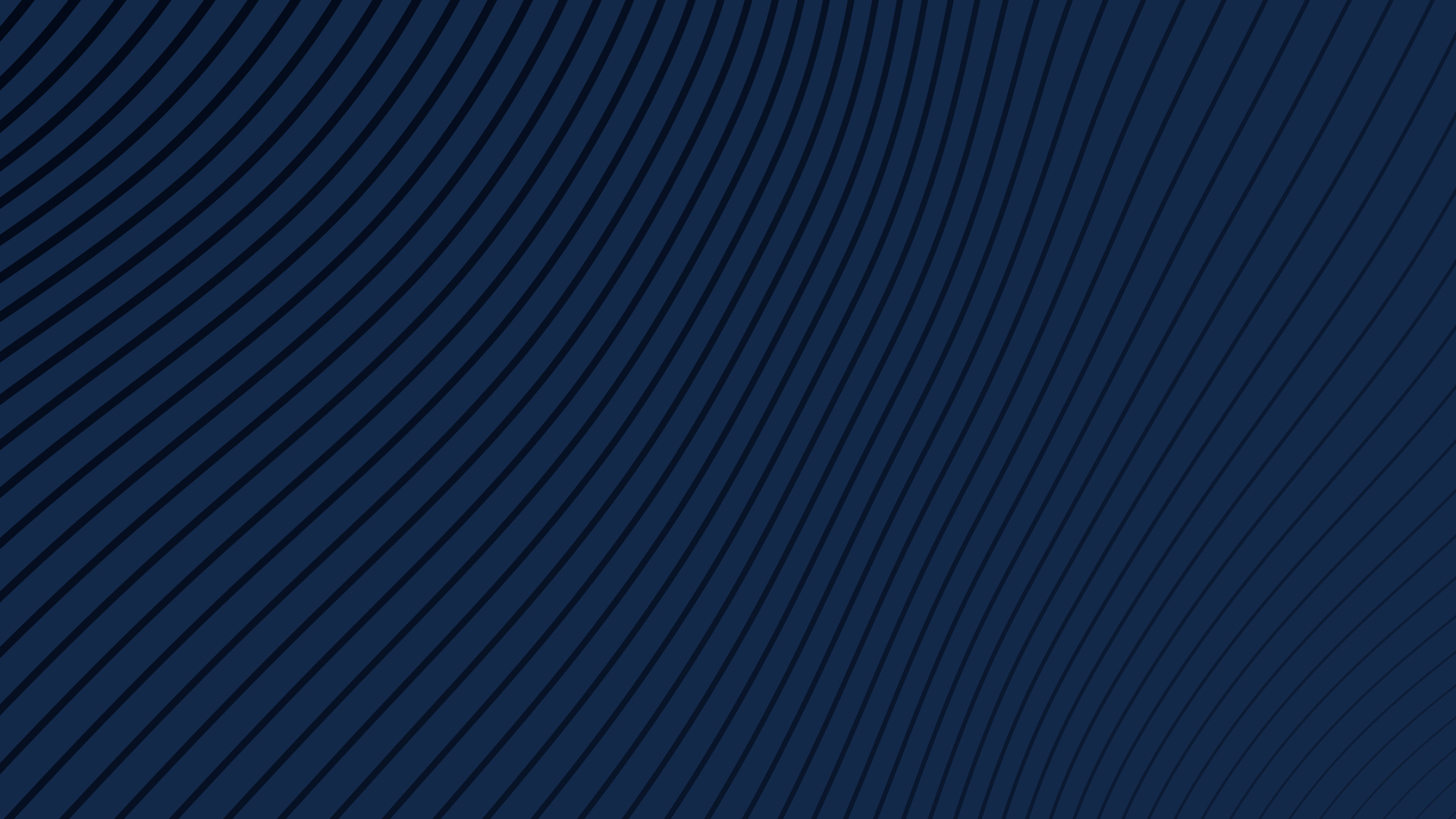 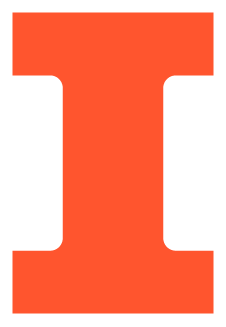 Conclusion
ELECTRICAL & COMPUTER ENGINEERING
GRAINGER ENGINEERING
Final Product
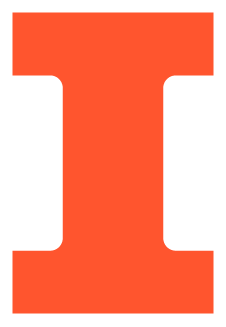 Positives
Successful connection to the window
User-friendly app
Opened and closed on command
Negatives
Built on breadboards
Used development kits
No automation
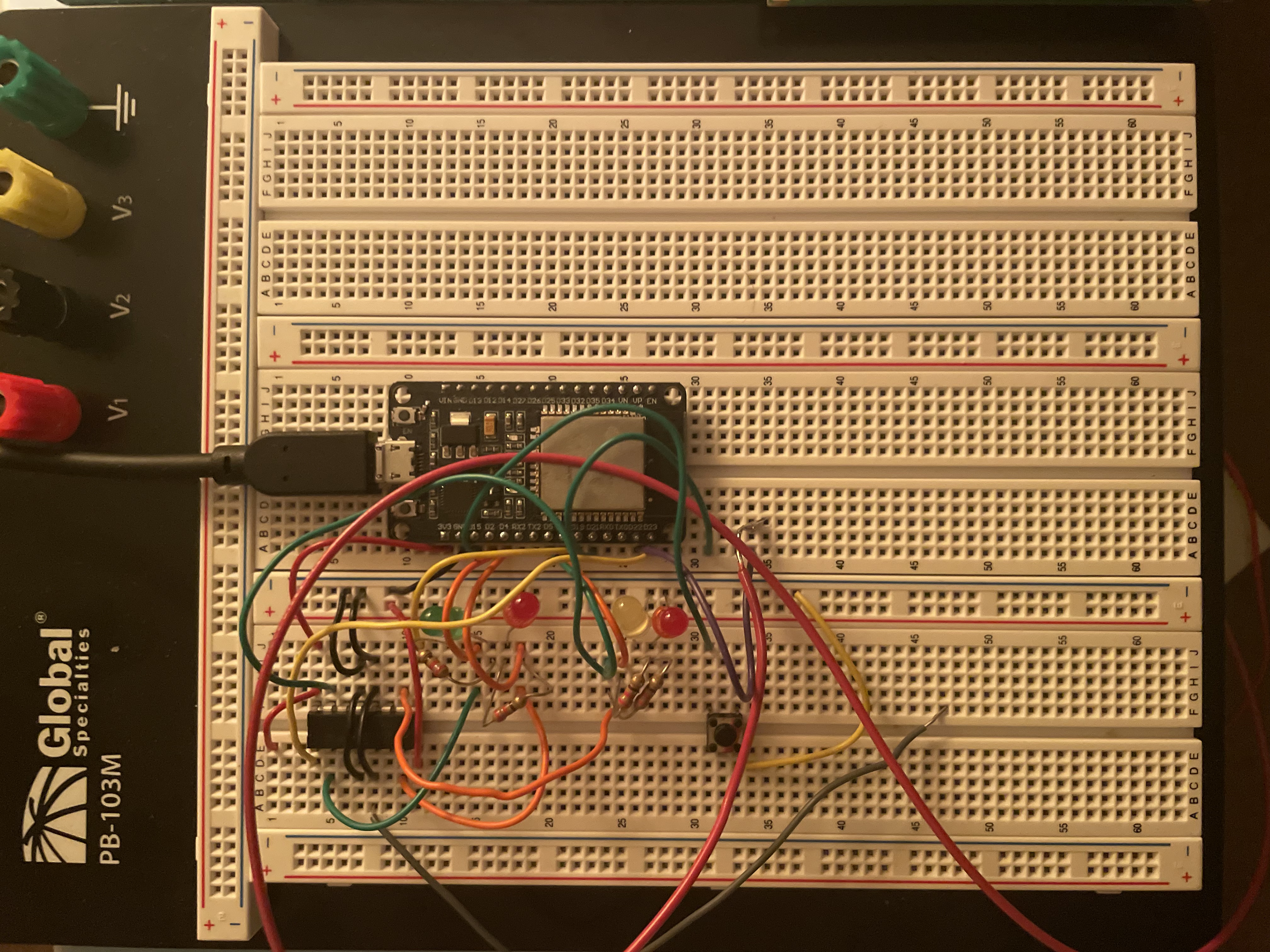 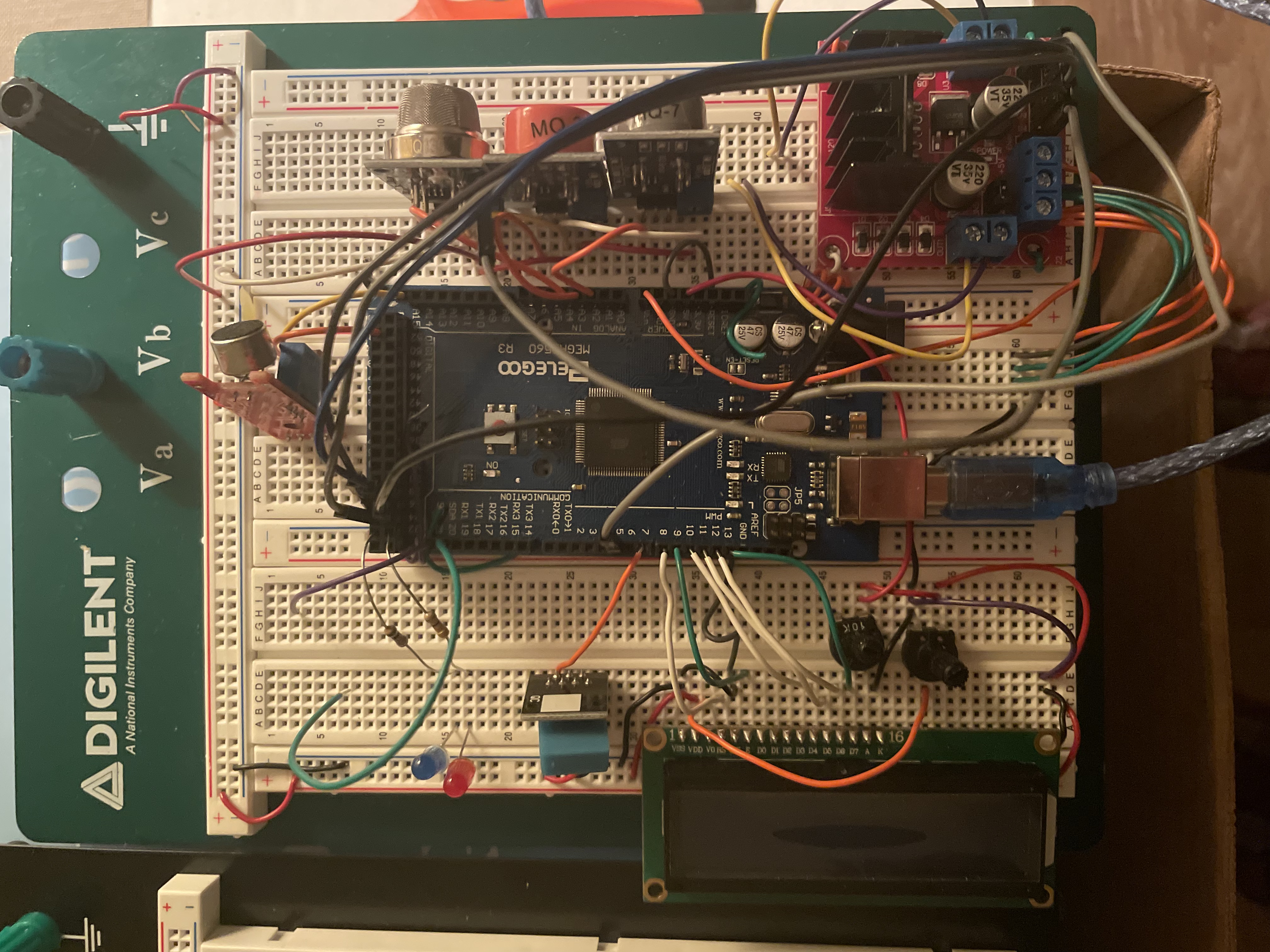 ELECTRICAL & COMPUTER ENGINEERING
GRAINGER ENGINEERING
Recommendations for Further Work
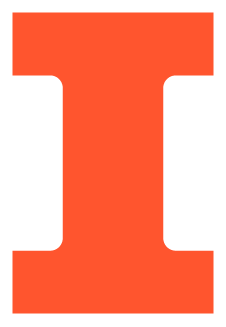 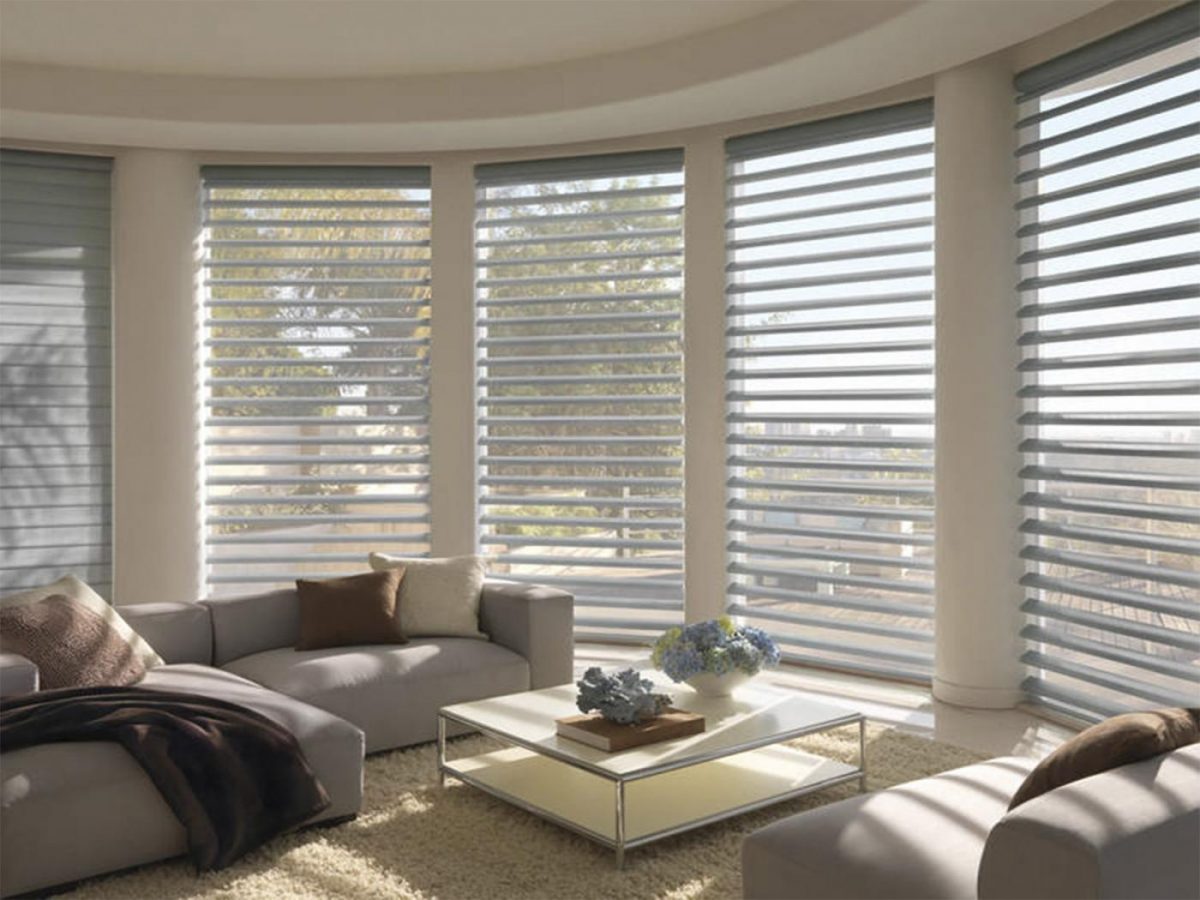 Plenty of potential
Finish automation
Add control features (app, remote control)
Develop mechanics
Physical appearance
Put it to use!
ELECTRICAL & COMPUTER ENGINEERING
GRAINGER ENGINEERING
References
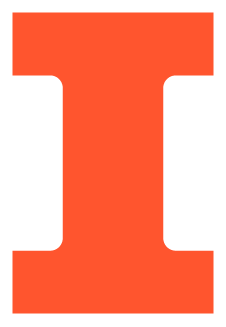 "The acceleration due to gravity (g) - Definition, Value, Formula." BYJU'S, n.d., https://byjus.com/physics/value-of-g/#:~:text=The%20acceleration%20due%20to%20gravity,due%20to%20the%20Earth's%20gravity.
"Blind Fabric Material Weight Calculations." Rollertrol, n.d., https://rollertrol.com/blind-fabric-material-weight-calculations.
Flori, Robert E. "F=ma Particle Straight Line 1." Missouri University of Science and Technology, https://web.mst.edu/~reflori/be150/Dyn%20Lecture%20Videos/F=ma%20Particle%20Straight%20Line%201/F=ma%20Particle%20Straight%20Line%201.pdf.
"ECE Admissions | Why ECE | Salary Averages." Department of Electrical and Computer Engineering, University of Illinois Urbana-Champaign, https://ece.illinois.edu/admissions/why-ece/salary-averages.
https://www.istockphoto.com/photos/good-sleep
ELECTRICAL & COMPUTER ENGINEERING
GRAINGER ENGINEERING
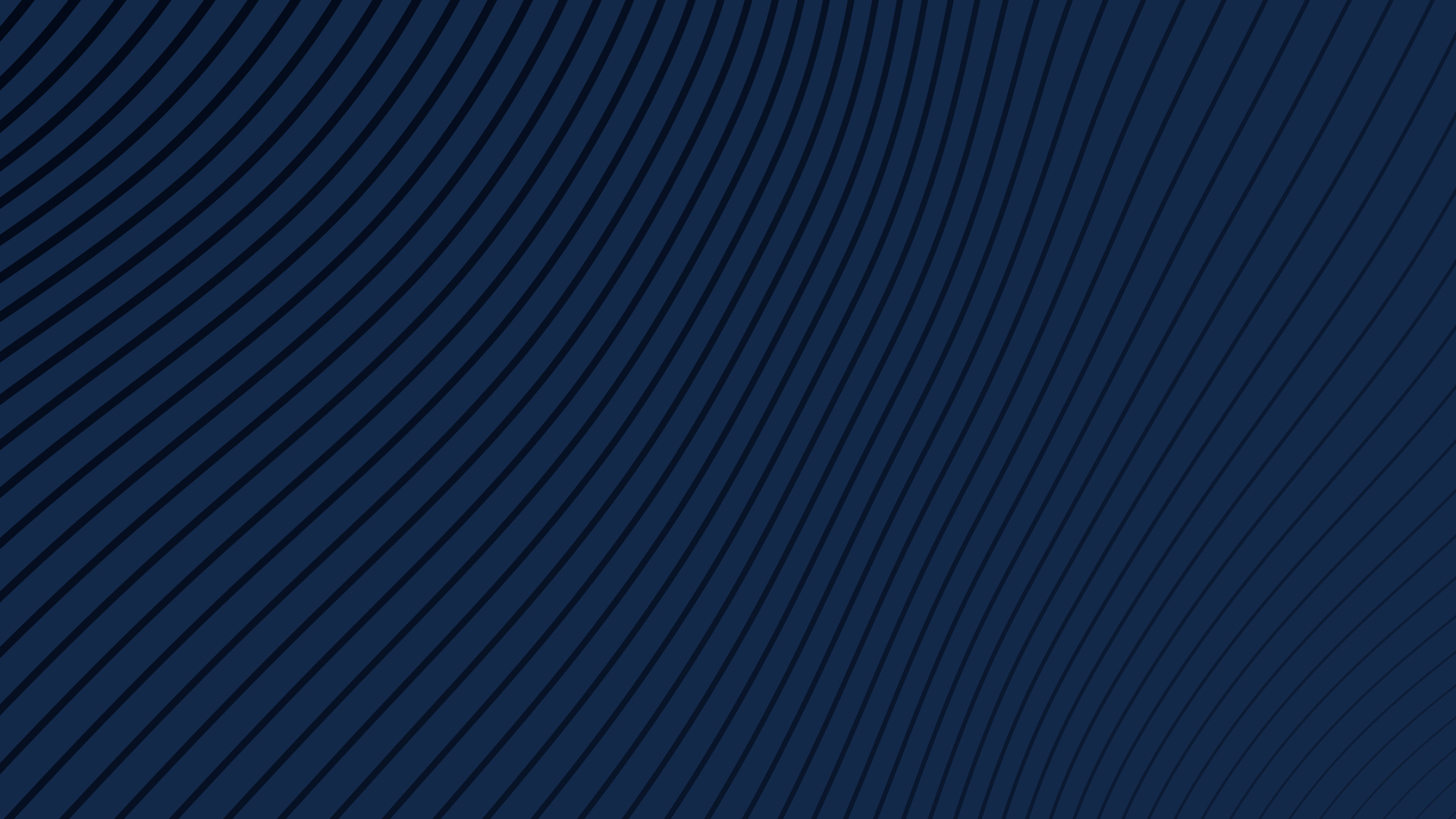 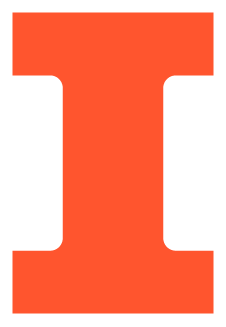 Thank You!



Questions?
ELECTRICAL & COMPUTER ENGINEERING
GRAINGER ENGINEERING
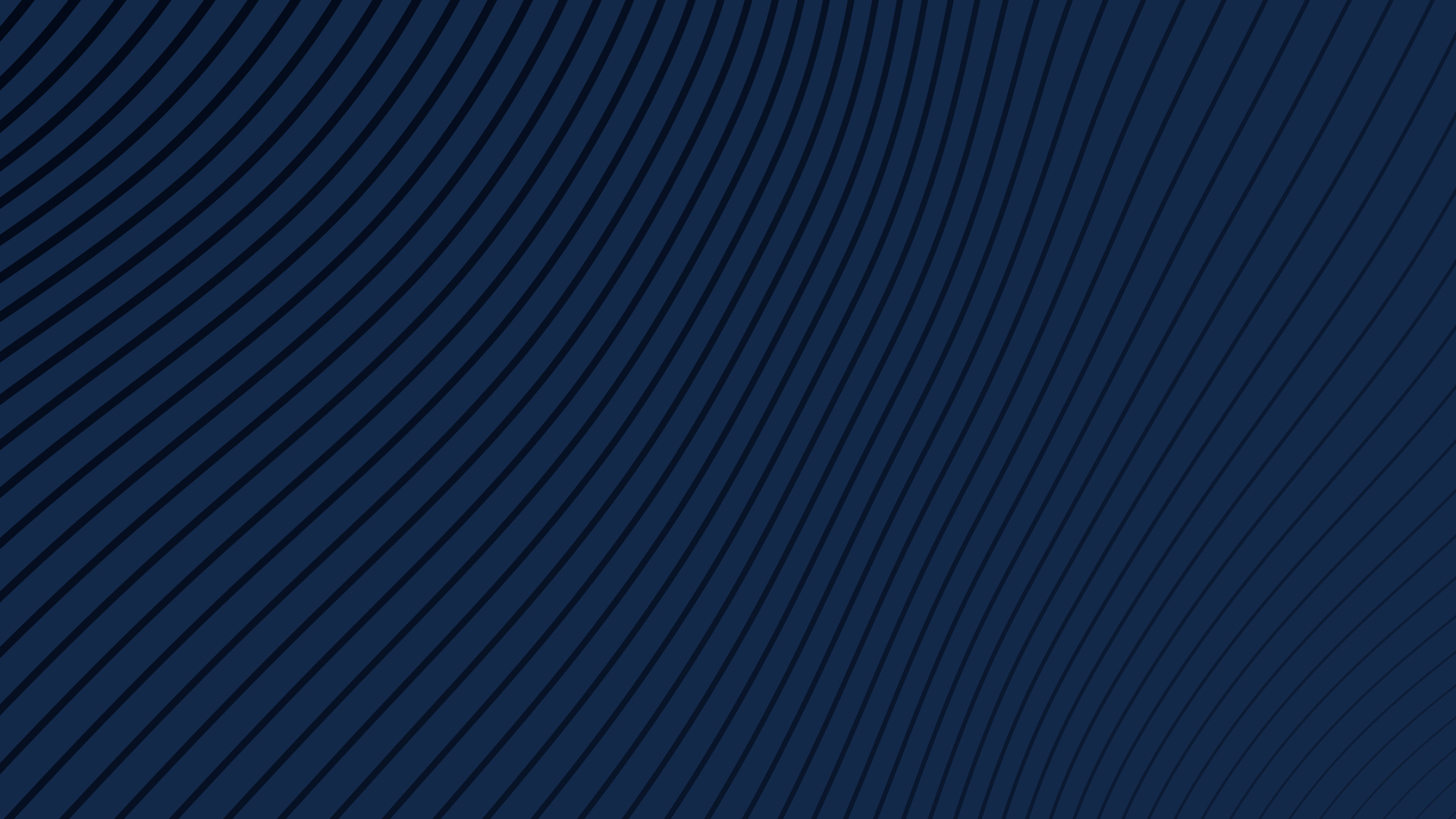 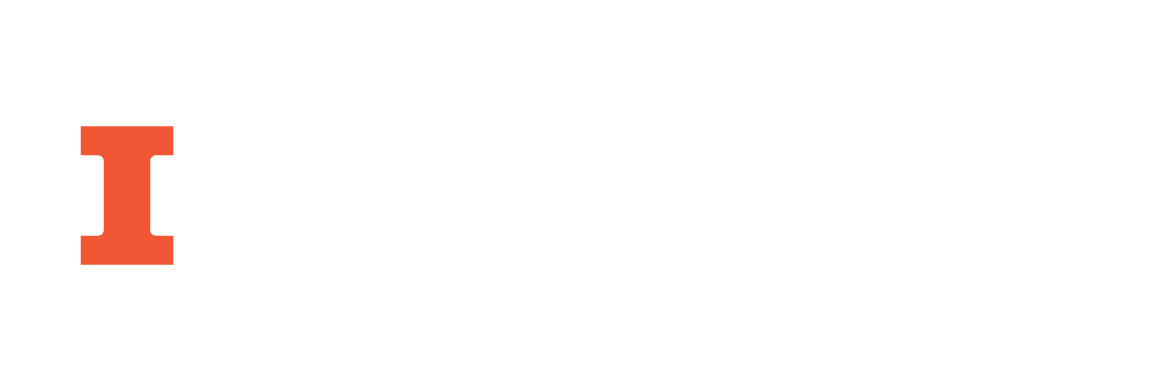